ЛЮБАВИНА ТАТЬЯНА АНАТОЛЬЕВНА
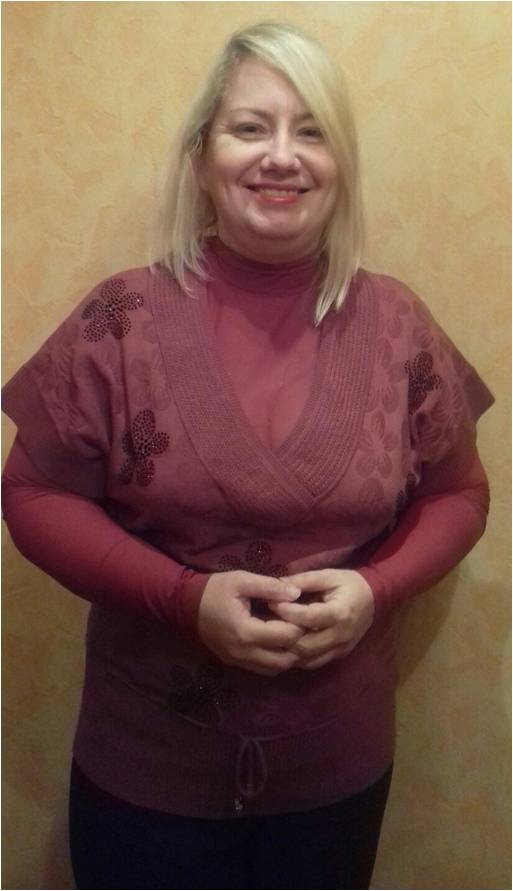 ЛЕНИНГРАДСКОЕ ОБЛАСТНОЕ ГОСУДАОСТВЕННОЕ БЮДЖЕТНОЕ УЧРЕЖДЕНИЕ «ТОСНЕНСКИЙ СОЦИАЛЬНО-РЕАБИЛИТАЦИОННЫЙ ЦЕНТР ДЛЯ НЕСОВЕРШЕННОЛЕТНИХ «ДЕЛЬФИНЕНОК»
Лучшая практика комплексной поддержки семей с детьми , находящихся в трудной жизненной ситуации.
ЛЕНИНГРАДСКОЕ ОБЛАСТНОЕ ГОСУДАОСТВЕННОЕ БЮДЖЕТНОЕ УЧРЕЖДЕНИЕ «ТОСНЕНСКИЙ СОЦИАЛЬНО-РЕАБИЛИТАЦИОННЫЙ ЦЕНТР ДЛЯ НЕСОВЕРШЕННОЛЕТНИХ «ДЕЛЬФИНЕНОК»
Практика комплексной поддержки семей  с детьми ,находящихся в трудной жизненной ситуации.
Цели и задачи
Главной целью практики является поиск способов сохранения и восстановления возможностей личности путем побуждения желания родителей к духовно-личностному развитию, привнесению и сохранению традиционных семейных ценностей, восстановлению и поддержанию детско-родительских отношений на уровне чувствования и понимания своих детей и укреплению семьи.
Формы внедрения практики
Ресурсы
Периодичность проведения практики зависит от тематики клуба, таким образом:

Клуб «Я патриот России» проводится раз в 2 недели  в музыкальном зале центре социальным педагогом и воспитателем.
Деятельность клуба «Малая родина» имеет выездной характер ,включает в себя посещение музеев, библиотеки  ,а также занятия в центре. раз в 2 недели
Клуб «Здоровье - наше богатство» проходит на территории центра ,в кабинете ЛФК в музыкальном зале, а также на стадионе города Тосно и спортивных площадках тренажерами 2 раза в месяц 
Клуб «Моя семья» реализуется  на территории центра в музыкальном зале ,игровой, а также выездные мероприятия по Ленинградской области и СПБ  раз в 2 не дели .
СРАВНЕНИЕ
Возможность тиражирования и
практики :

• Возможность тиражирования практики: универсальность
форм, приемов и инструментов «Практики комплексной поддержки семей  с детьми ,находящихся в трудной жизненной ситуации.
дает возможность ее тиражирования в реабилитационных
организациях различного уровня ,в любом регионе на территории РФ.